Creating a Healthy & Loving Society for our Children
Chiefs of Ontario: May 19 and 20, 2021
An Act Respecting First Nation, Inuit and Métis Children, Youth and Families Understanding the legislative parameters
May 19, 2021: Sarah Clarke
Clarke Child & Family Law
1
Sovereignty & child wellbeing
35. (1) The existing aboriginal and treaty rights of the aboriginal peoples of Canada are hereby recognized and affirmed.

Constitution Act, 1982
2
Catalysts for Change
3
Catalysts for Change (cont.)
4
Passed by Canada June 2019
Came into force January 1, 2020
Applies to all child protection agencies delivery services to First Nation, Inuit and Métis children – regardless of whether they are on or off reserve
The Federal Act
5
TWO OVERARCHING GOALS 
ONE: Sets National Standards for Indigenous child welfare across the country

TWO: Recognizes jurisdiction of Indigenous communities to develop, implement and administer their own child protection laws
THE GOALS
6
The Good, the Bad and the Ugly…
Positives 
Some for of recognition of inherent jurisdiction in child welfare 
Recognition of the importance of national standards
Concerns and Challenges 
Lack of funding 
Community right to information 
Unclear and vague parameters around jurisdiction 
Imposition of national standards without adequate consultation 
Problematic best interests test
7
Preamble
Whereas Parliament affirms the need
to respect the diversity of all Indigenous peoples, including the diversity of their laws, rights, treaties, histories, cultures, languages, customs and traditions,
to take into account the unique circumstances and needs of Indigenous elders, parents, youth, children, persons with disabilities, women, men and gender-diverse persons and two-spirit persons,
to address the needs of Indigenous children and to help ensure that there are no gaps in the services that are provided in relation to them, whether they reside on a reserve or not,
to eliminate the over-representation of Indigenous children in child and family services systems, and
to enact legislation for the benefit of Indigenous children, including First Nations, Inuit and Métis Nation children;
8
How provincial/territorial and the federal legislation work together
Minimum standards
4 For greater certainty, nothing in this Act affects the application of a provision of a provincial Act or regulation to the extent that the provision does not conflict with, or is not inconsistent with, the provisions of this Act.
9
There 10 Substantive Rules that Apply On Top of Provincial/Territorial Legislation
10
Best Interests of the Child
10 (1) The best interests of the child must be a primary consideration in the making of decisions or the taking of actions in the context of the provision of child and family services in relation to an Indigenous child and, in the case of decisions or actions related to child apprehension, the best interests of the child must be the paramount consideration.
Primary consideration
(2) When the factors referred to in subsection (3) are being considered, primary consideration must be given to the child’s physical, emotional and psychological safety, security and well-being, as well as to the importance, for that child, of having an ongoing relationship with his or her family and with the Indigenous group, community or people to which he or she belongs and of preserving the child’s connections to his or her culture.
11
10 (3) To determine the best interests of an Indigenous child, all factors related to the circumstances of the child must be considered, including
(a) the child’s cultural, linguistic, religious and spiritual upbringing and heritage;
(b) the child’s needs, given the child’s age and stage of development, such as the child’s need for stability;
(c) the nature and strength of the child’s relationship with his or her parent, the care provider and any member of his or her family who plays an important role in his or her life;
(d) the importance to the child of preserving the child’s cultural identity and connections to the language and territory of the Indigenous group, community or people to which the child belongs;
(e) the child’s views and preferences, giving due weight to the child’s age and maturity, unless they cannot be ascertained;
(f) any plans for the child’s care, including care in accordance with the customs or traditions of the Indigenous group, community or people to which the child belongs;
(g) any family violence and its impact on the child, including whether the child is directly or indirectly exposed to the family violence as well as the physical, emotional and psychological harm or risk of harm to the child; and
(h) any civil or criminal proceeding, order, condition, or measure that is relevant to the safety, security and well-being of the child.
Factors to Be Considered
12
Provision of Child and Family Services
Effect of services
11 Child and family services provided in relation to an Indigenous child are to be provided in a manner that
(a) takes into account the child’s needs, including with respect to his or her physical, emotional and psychological safety, security and well-being;
(b) takes into account the child’s culture;
(c) allows the child to know his or her family origins; and
(d) promotes substantive equality between the child and other children.
13
Priority to preventive care
14 (1) In the context of providing child and family services in relation to an Indigenous child, to the extent that providing a service that promotes preventive care to support the child’s family is consistent with the best interests of the child, the provision of that service is to be given priority over other services.
Prenatal care
(2) To the extent that providing a prenatal service that promotes preventive care is consistent with what will likely be in the best interests of an Indigenous child after he or she is born, the provision of that service is to be given priority over other services in order to prevent the apprehension of the child at the time of the child’s birth.
Prevention Services
14
Poverty Cannot be the Driver
Socio-economic conditions
15 In the context of providing child and family services in relation to an Indigenous child, to the extent that it is consistent with the best interests of the child, the child must not be apprehended solely on the basis of his or her socio-economic conditions, including poverty, lack of adequate housing or infrastructure or the state of health of his or her parent or the care provider.
15
Reasonable efforts
15.1 In the context of providing child and family services in relation to an Indigenous child, unless immediate apprehension is consistent with the best interests of the child, before apprehending a child who resides with one of the child’s parents or another adult member of the child’s family, the service provider must demonstrate that he or she made reasonable efforts to have the child continue to reside with that person.
Reasonable Efforts
16
Placement
Priority
16 (1) The placement of an Indigenous child in the context of providing child and family services in relation to the child, to the extent that it is consistent with the best interests of the child, is to occur in the following order of priority:
(a) with one of the child’s parents;
(b) with another adult member of the child’s family;
(c) with an adult who belongs to the same Indigenous group, community or people as the child;
(d) with an adult who belongs to an Indigenous group, community or people other than the one to which the child belongs; or
(e) with any other adult.
Placement with or near other children
(2) When the order of priority set out in subsection (1) is being applied, the possibility of placing the child with or near children who have the same parent as the child, or who are otherwise members of the child’s family, must be considered in the determination of whether a placement would be consistent with the best interests of the child.
Customs and traditions
(2.1) The placement of a child under subsection (1) must take into account the customs and traditions of Indigenous peoples such as with regards to customary adoption.
17
Family Unity & Reassessment
16 (3) In the context of providing child and family services in relation to an Indigenous child, there must be a reassessment, conducted on a ongoing basis, of whether it would be appropriate to place the child with
(a) a person referred to in paragraph (1)(a), if the child does not reside with such a person; or
(b) a person referred to in paragraph (1)(b), if the child does not reside with such a person and unless the child resides with a person referred to in paragraph (1)(a).
18
17 In the context of providing child and family services in relation to an Indigenous child, if the child is not placed with a member of his or her family in accordance with paragraph 16(1)(a) or (b), to the extent that doing so is consistent with the best interests of the child, the child’s attachment and emotional ties to each such member of his or her family are to be promoted.
Attachment and Emotional Ties
19
Indigenous Laws and Jurisdiction
The Federal Act recognizes the paramountcy of Indigenous Law

Affirmation
18 (1) The inherent right of self-government recognized and affirmed by section 35 of the Constitution Act, 1982 includes jurisdiction in relation to child and family services, including legislative authority in relation to those services and authority to administer and enforce laws made under that legislative authority.
What does this “Inherent Jurisdiction” Mean?
21
Authority
22
Power
23
The LIMITS
24
Where a child belongs to two Indigenous groups, the CFS laws of the group deemed to have the “stronger ties” will apply: 24(1)
The LIMITS
25
To be recognized as having the force of law and prevailing over provincial CFS laws, IGB must
give notice to the provincial and federal governments of their intent to exercise your law-making authority:  s. 20(1) AND
enter into a “coordination agreement” with the province and federal governments that address matters such as provision of emergency services, support measures and fiscal arrangements: s. 20(2),  OR
have made reasonable efforts to do so for a year: s. 20(3)(a) & (b)
be prepared for the Minister to make public and publish on a website information about the notice, coordination agreement and  CFS laws: s. 25 (a) to (c) and s. 26
The LIMITS
26
Questions
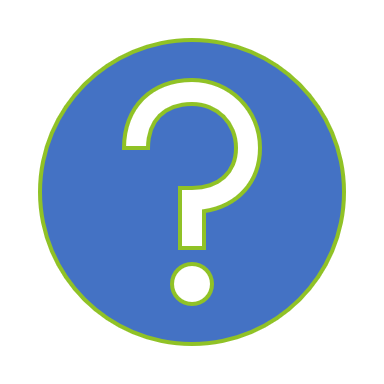 27